Year 6 Parents’ Meeting
Teachers in KS2
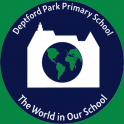 Homework
Mathletics and Bug Club
Google Classroom
Daily Reading (Reading Records)
SAT’s Companion
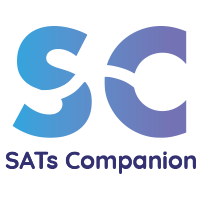 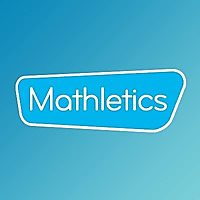 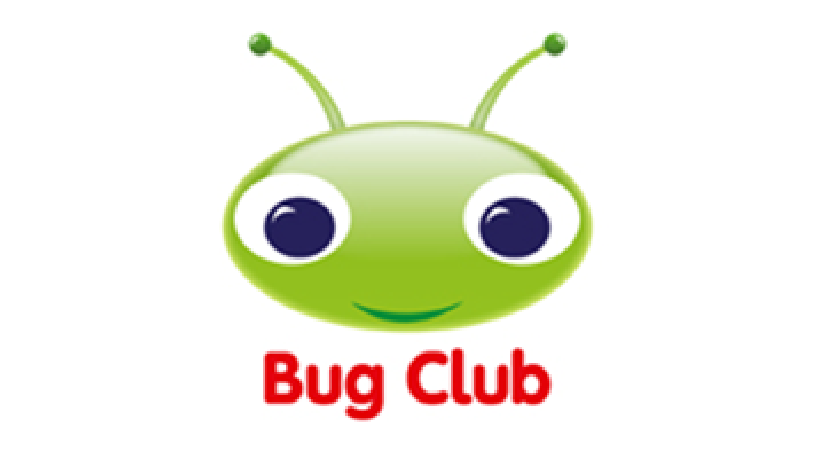 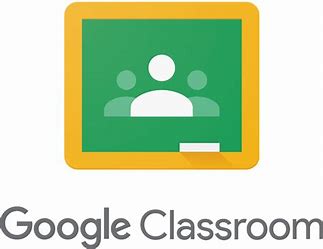 Internet Safety
Keep an eye on the communication your child is having online – be particularly vigilant about them talking to people they do not know.
Be vigilant when your child is on the internet and encourage them to tell you if they see something online that makes them feel uncomfortable.
Be aware of YouTube ‘up next’ lists – particularly if children are using a parent’s or older sibling’s account.
Reading at school
Children need to read at a rate of about 100 words a minute to be successful in their reading SATs.
Reading is a habit - your child will have many opportunities to read everyday.
We celebrate authors and encourage children to read for pleasure
We encourage children to read, inquire and lead their own learning!
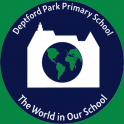 SATS

If you have a child in year 6 at the end of key stage 2 (KS2), they will take national curriculum assessments in:


Grammar, punctuation and spelling, 
Reading,
Mathematics.
Writing will be teacher assessed.
GRAMMAR, PUNCTUATION AND SPELLING
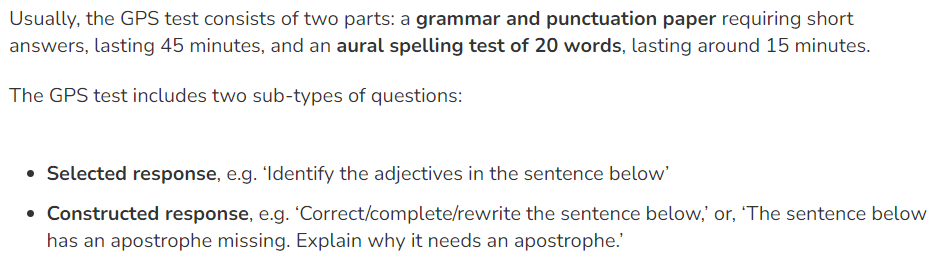 READING
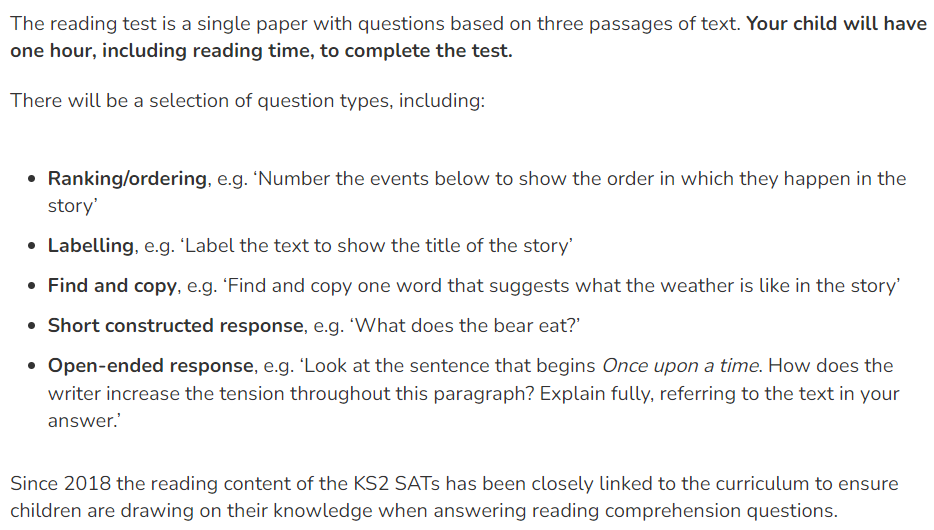 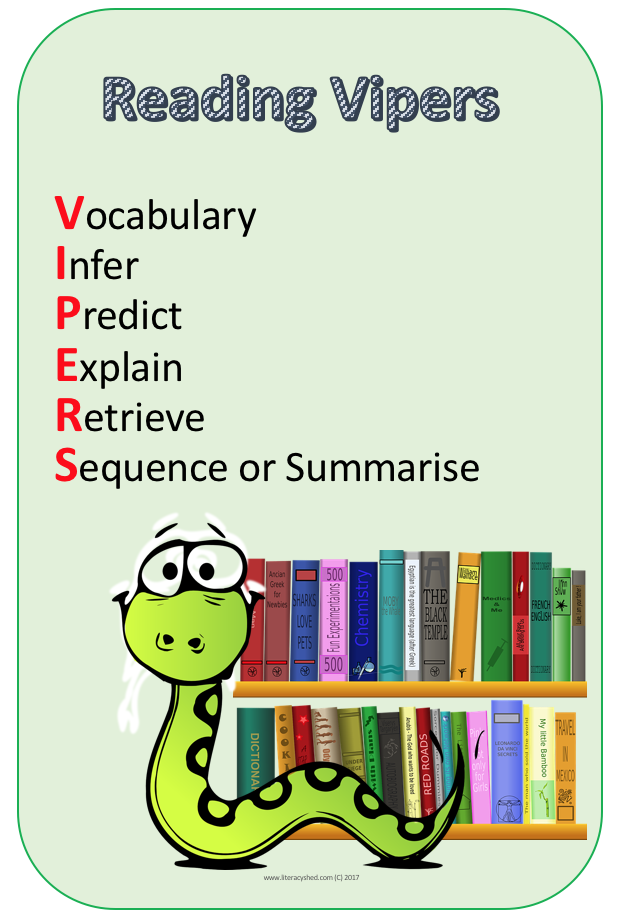 MATHS
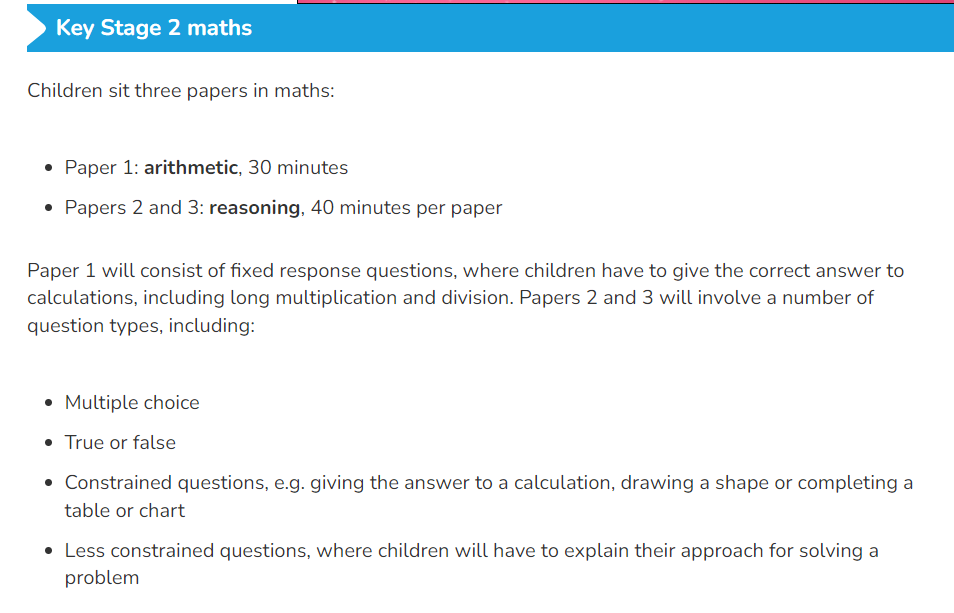 Spellings
The  Year 3/4 and Y5/6 national spelling are all on Google Classroom.  Your child will be tested on these for their SATs. Please practise these at home.
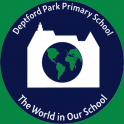 Spelling strategies
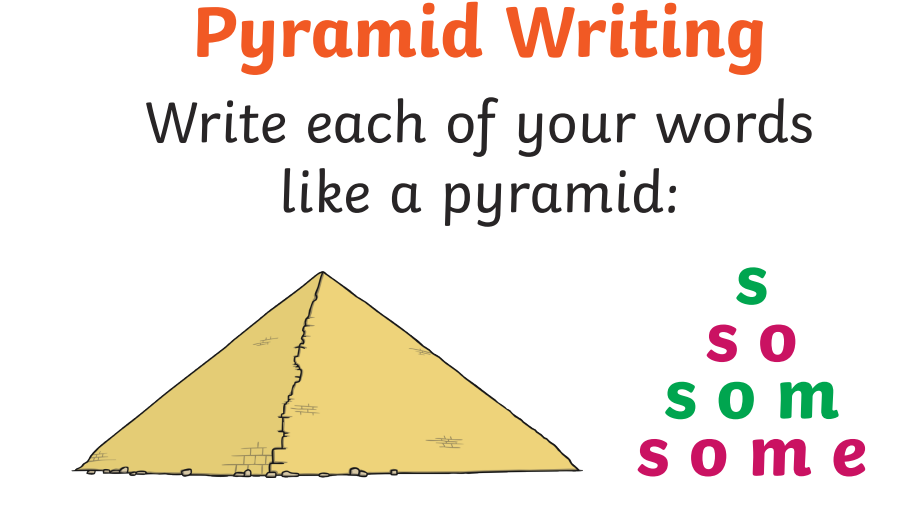 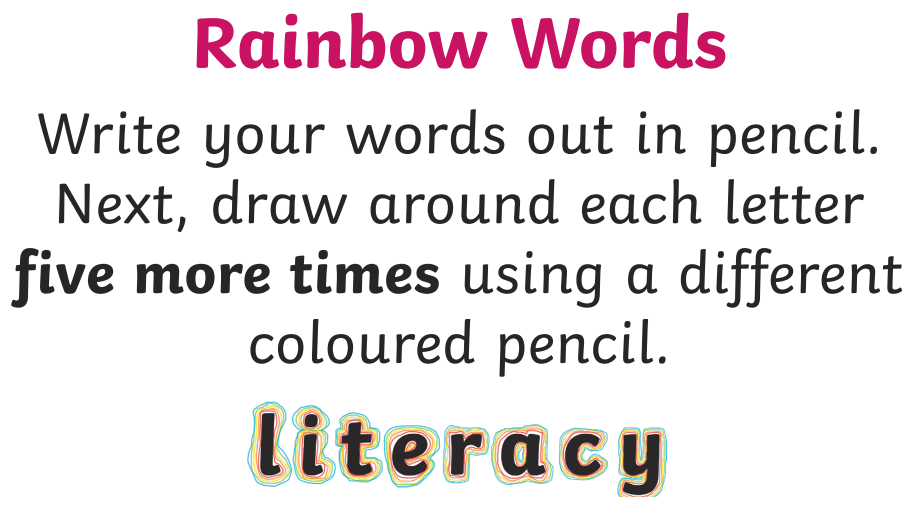 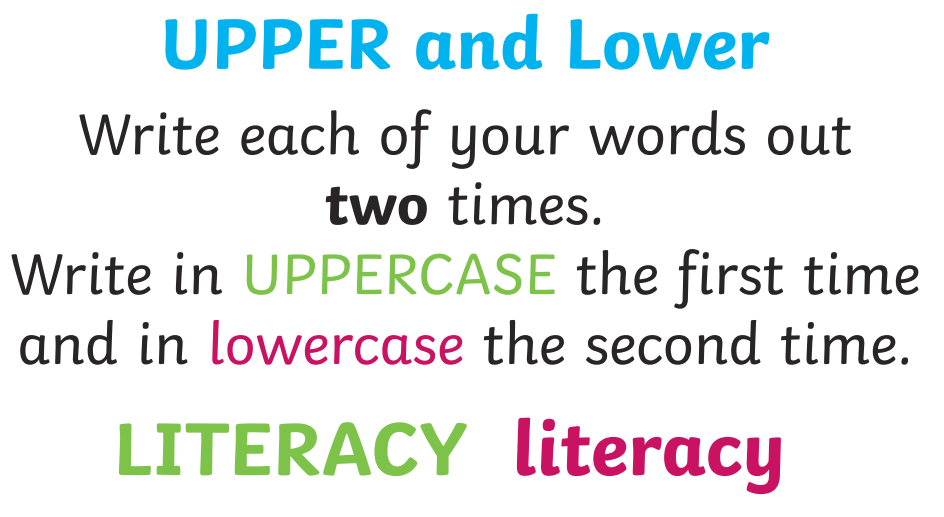 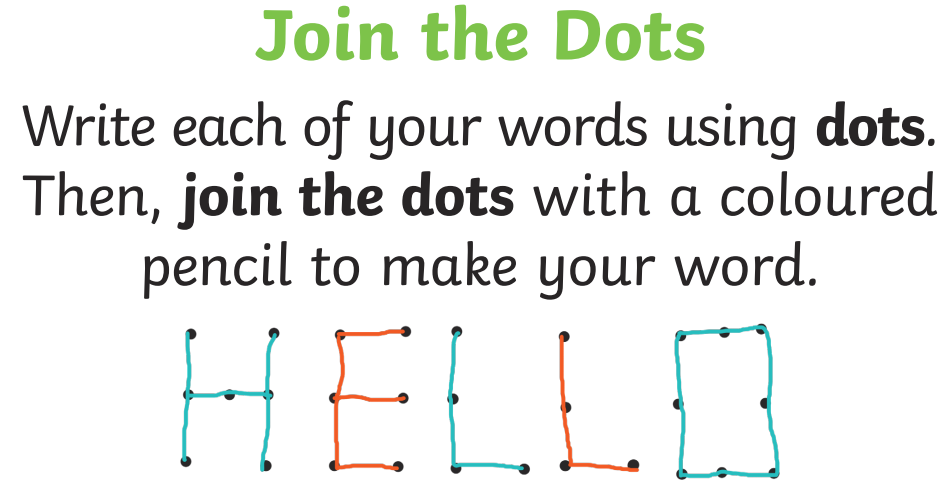 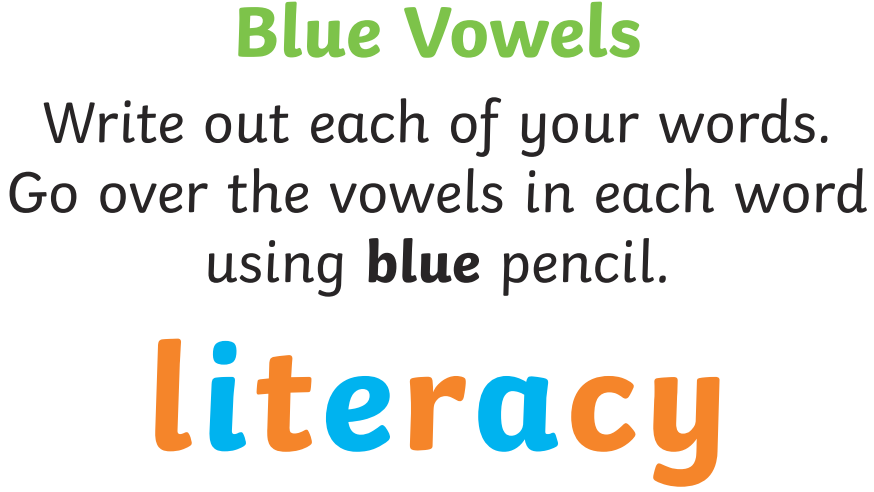 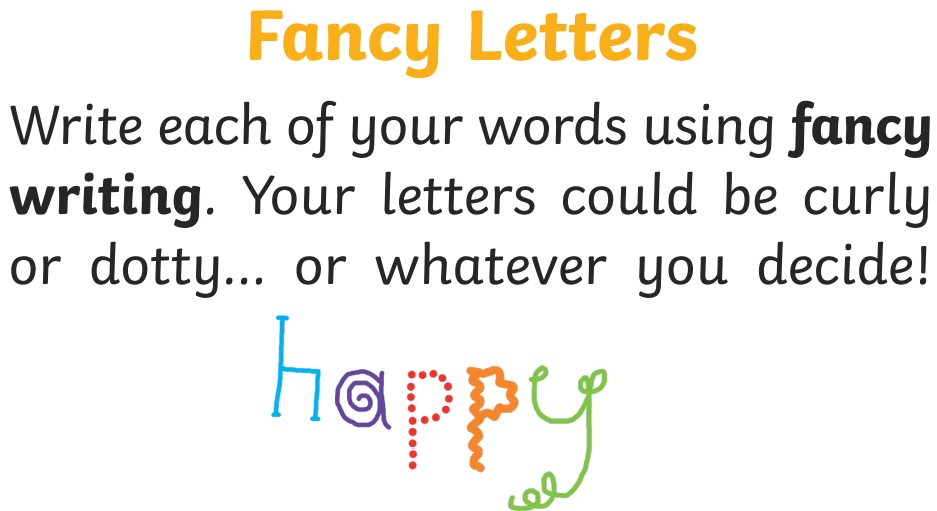 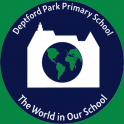 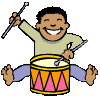 Thank you!
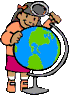 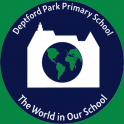 for your continued support!